更換桌面
在桌面上按滑鼠右鍵，打開選單
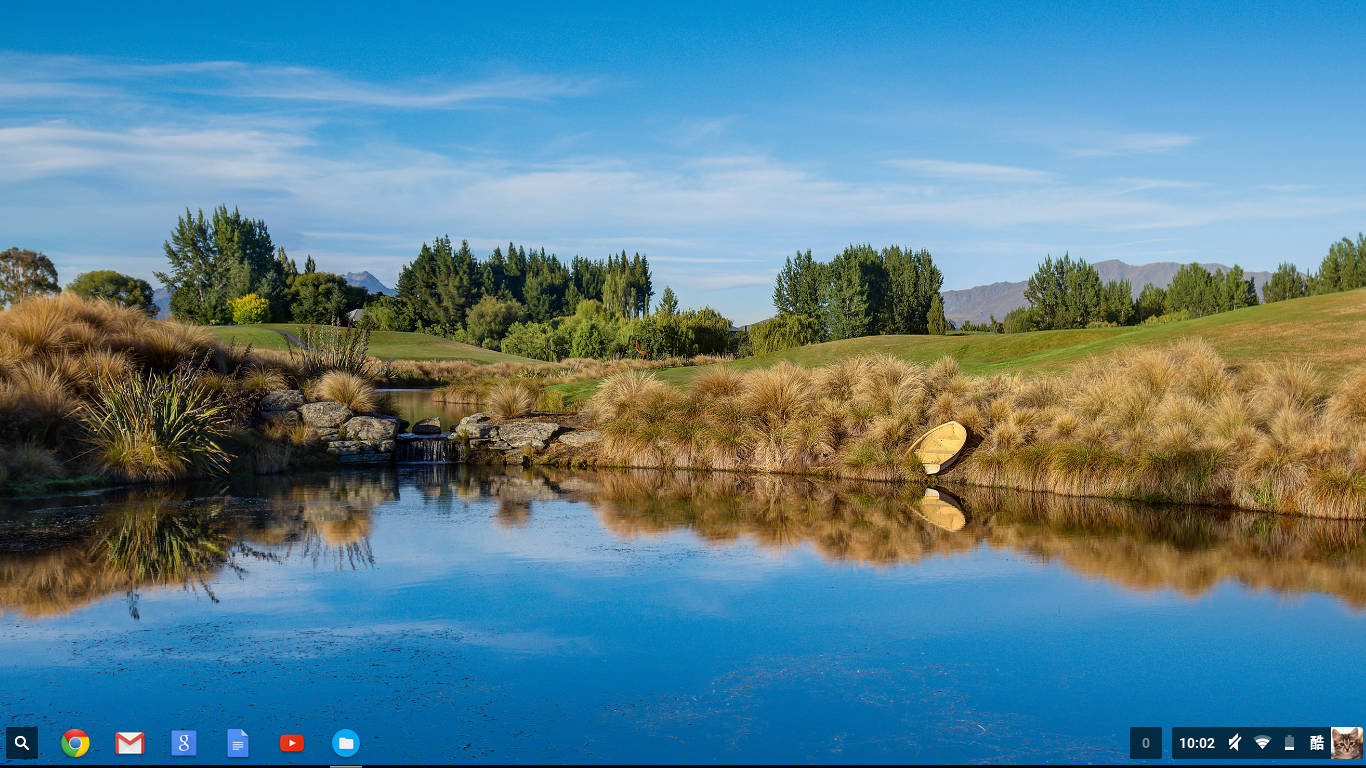 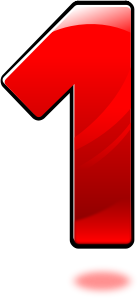 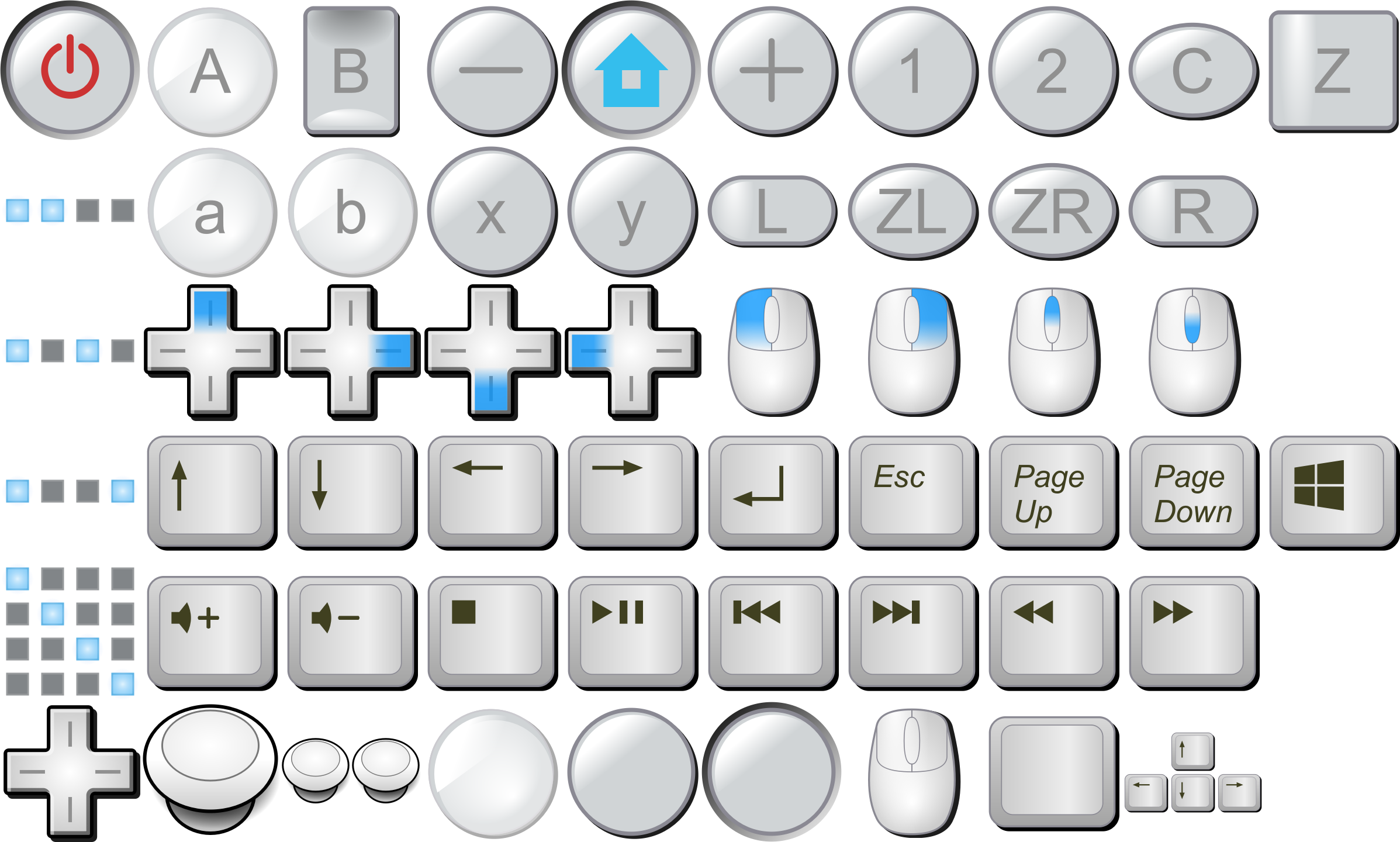 2
在選單中點選「設定桌布」
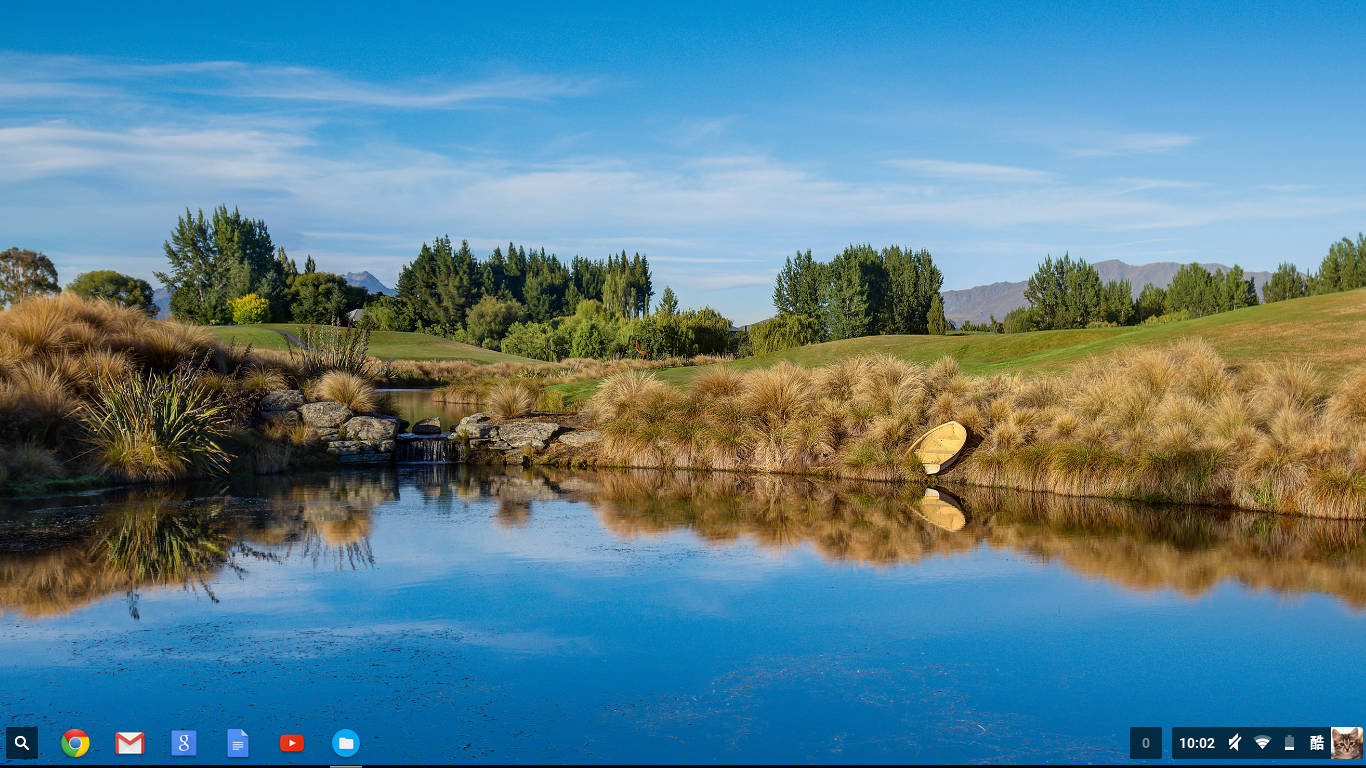 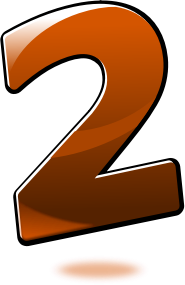 自動隱藏檔案櫃　
　檔案櫃位置　　>
　設定桌布
3
選擇喜歡的桌布圖示
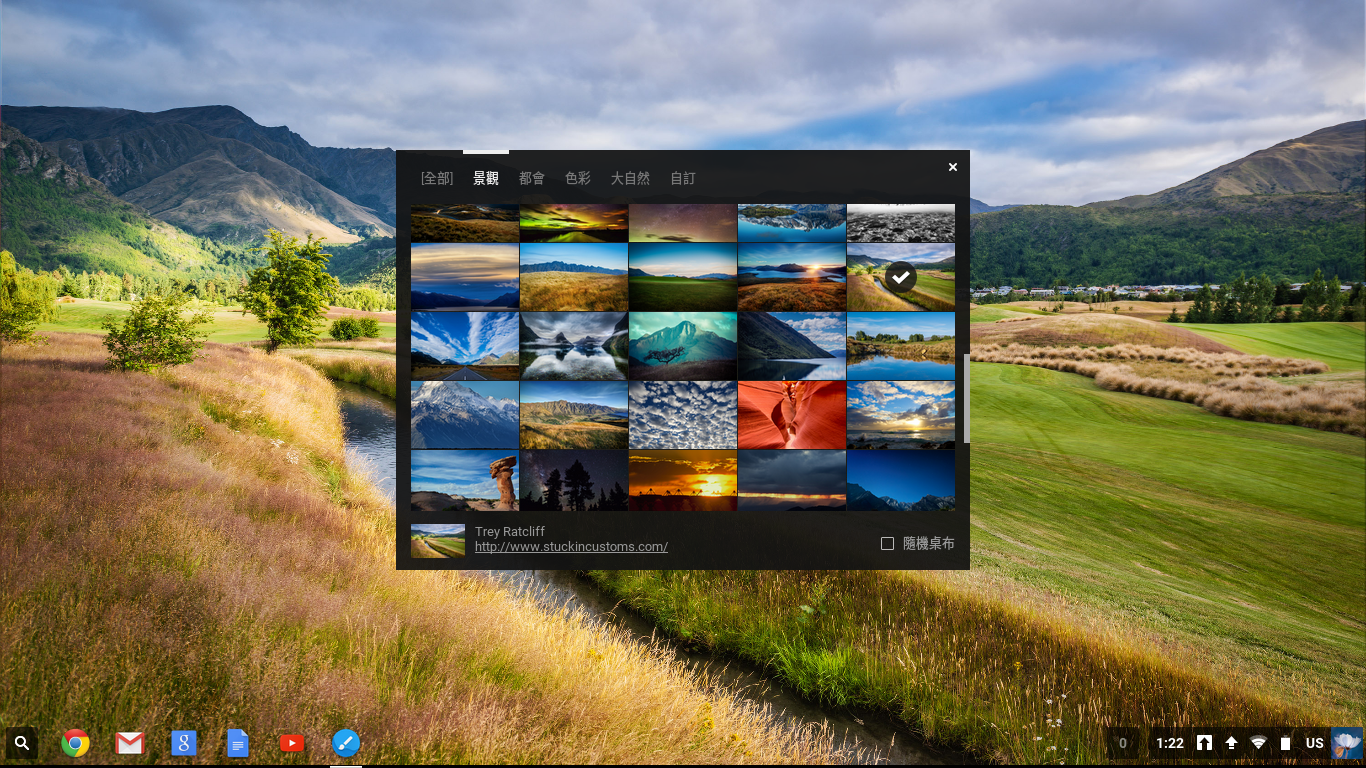 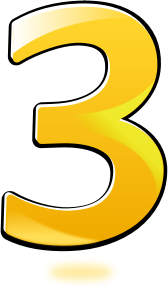 4
桌面變換成選擇的圖片
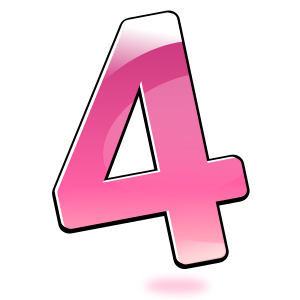 5